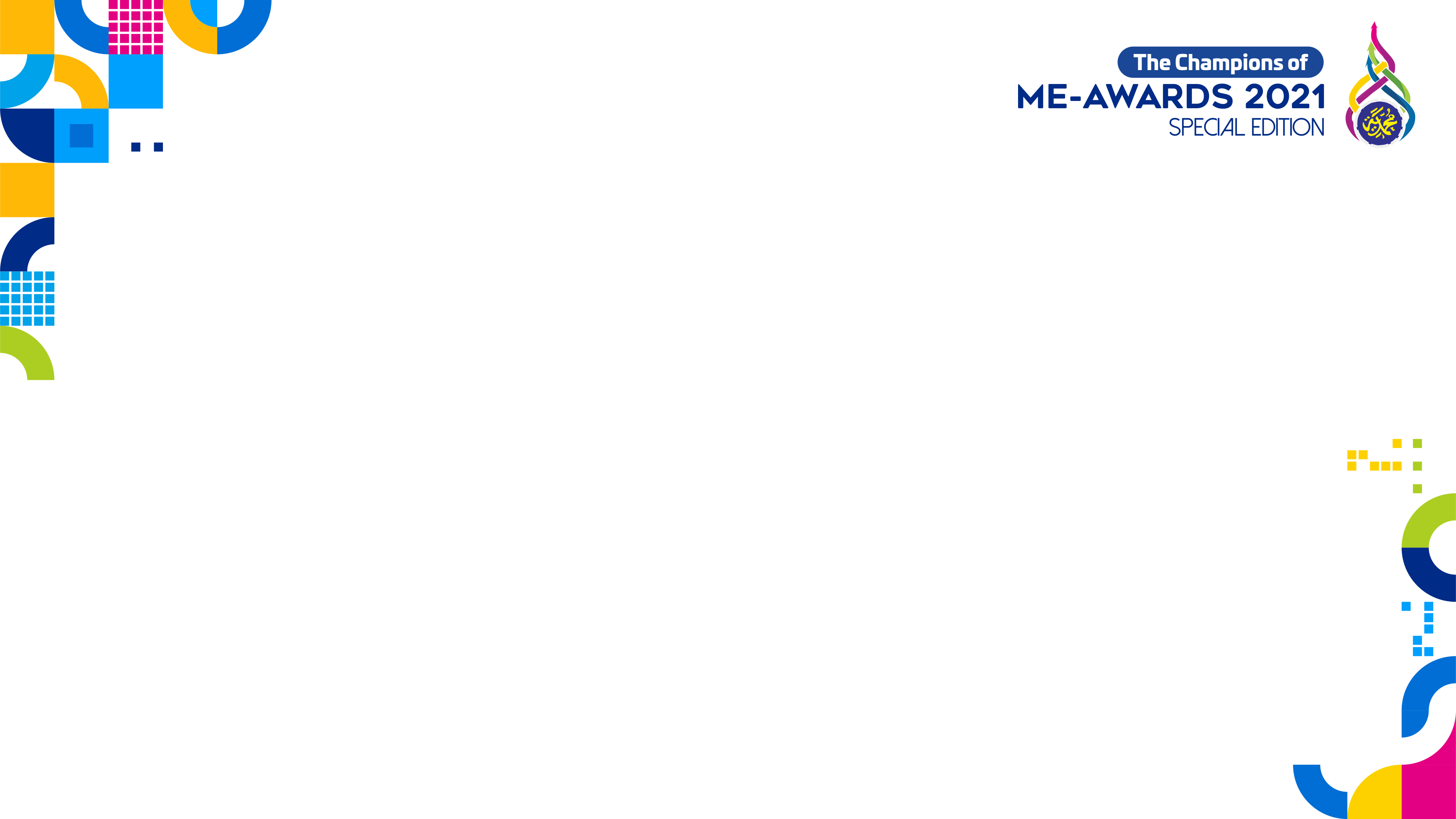 Seni Baca Al-Qur’an – SD/MI
10. MUHAMMAD ALFATH MAULANA - SD MUHAMMADIYAH 2 TERPADU PONOROGO
9. QUTHUB AZKA ARSYAD - SD MUHAMMADIYAH 3 DENPASAR
8. RIZQAN 'IZZA QURBANA - SD MUHAMMADIYAH 2 TERPADU PONOROGO
7. SULTHAN IZZA PRADIPTA - SD MUHAMMADIYAH PONOROGO
6. LABIB AZHARUDIN RIDHO - SD MUHAMMADIYAH 26 SURABAYA 
5. NAYAKA FAUZIAH ANINDYA - SD MUHAMMADIYAH 3 DENPASAR
4. GRISELDA AURA SAKHI- MI MUHAMMADIYAH 5 SURABAYA
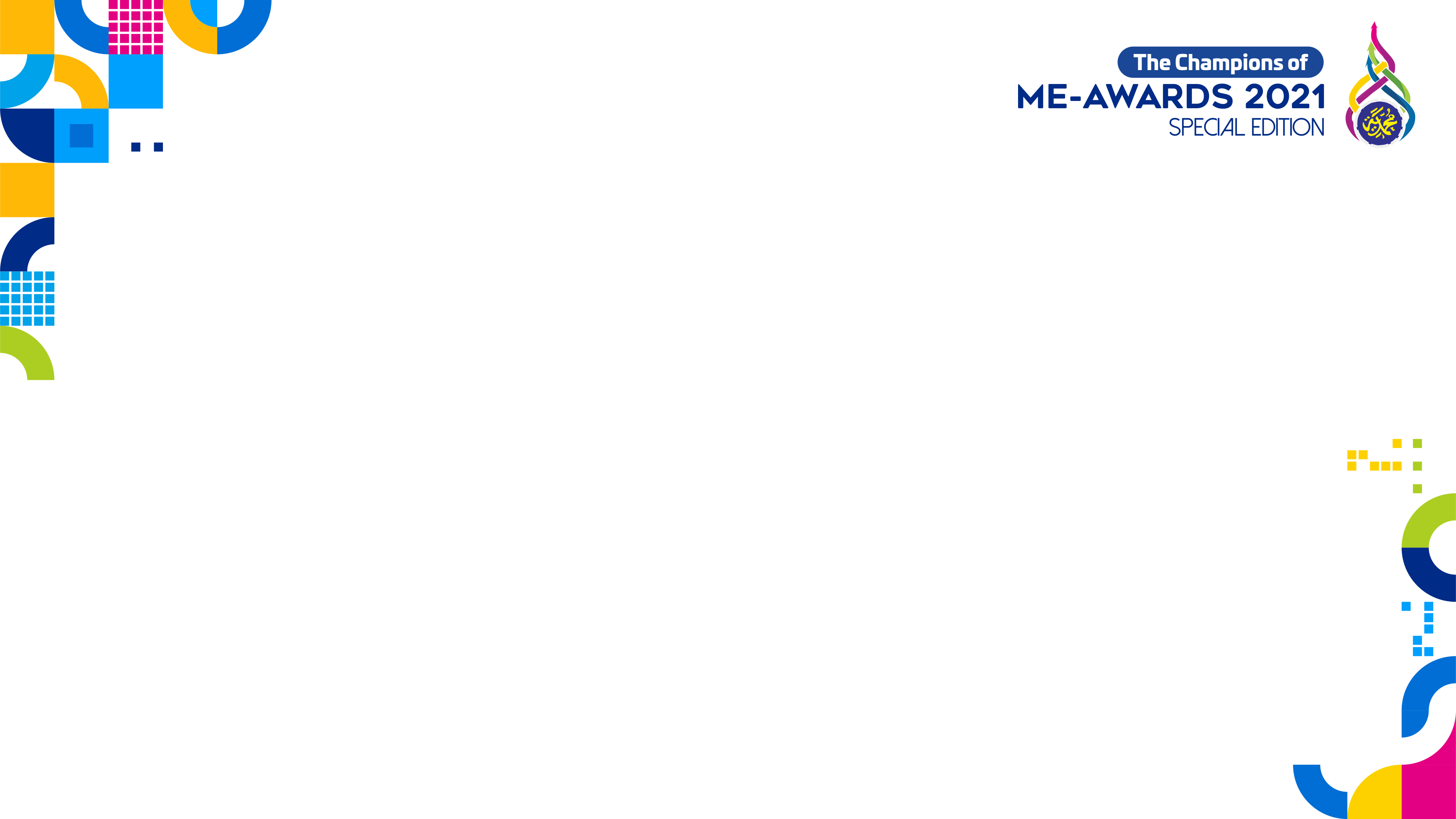 Seni Baca Al-Qur’an – SD/MI
BRONZE AWARD
NAYYARA AISHA AL FAYYAZA - SD MUHAMMADIYAH 2 GKB GRESIK

SILVER AWARD
ASMA NADIA ULUN NUHA - MI MUHAMMADIYAH 16 KARANGASEM PACIRAN

GOLD AWARD
CAHAYA KAMILAH GUSTIANI - SD MUHAMMADIYAH 3 DENPASAR
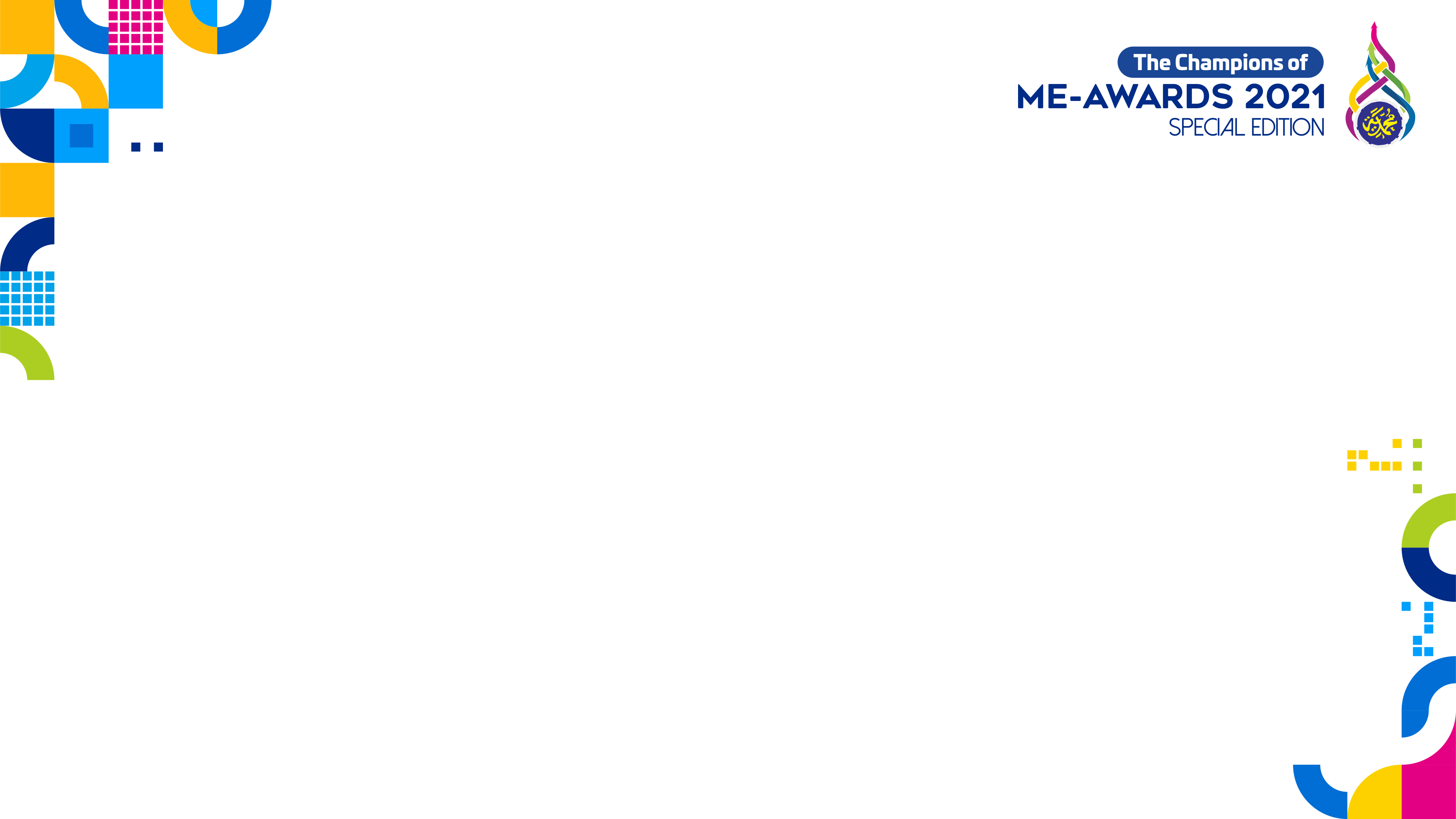 Seni Baca Al-Qur’an – SMP/MTs
10. MUHAMAD FAUZAN HIDAYATULLOH - MTS MUHAMMADIYAH 15 LAMONGAN
9. NAJAH FIRDAUSA KHULBA - SMP MUHAMMADIYAH 14 PONDOK KARANGASEM PACIRAN LAMONGAN
8. FIRDAUS AHMAD - SMP MUHAMMADIYAH 1 DENPASAR
7. SALWA DWI AWANIS AJI SAPUTRI - MTS MUHAMMADIYAH 15 LAMONGAN 
6. NABILA TSANIA NISA’ - SMP MUHAMMADIYAH 1 TRENGGALEK
5. ATEFAH DWI SAHIRAH - MTS MUHAMMADIYAH 2 PONDOK KARANGASEM PACIRAN 
4. MUHAMMAD ARIF FANDI YUSUF - MTS MUHAMMADIYAH 2 PONDOK KARANGSEM PACIRAN
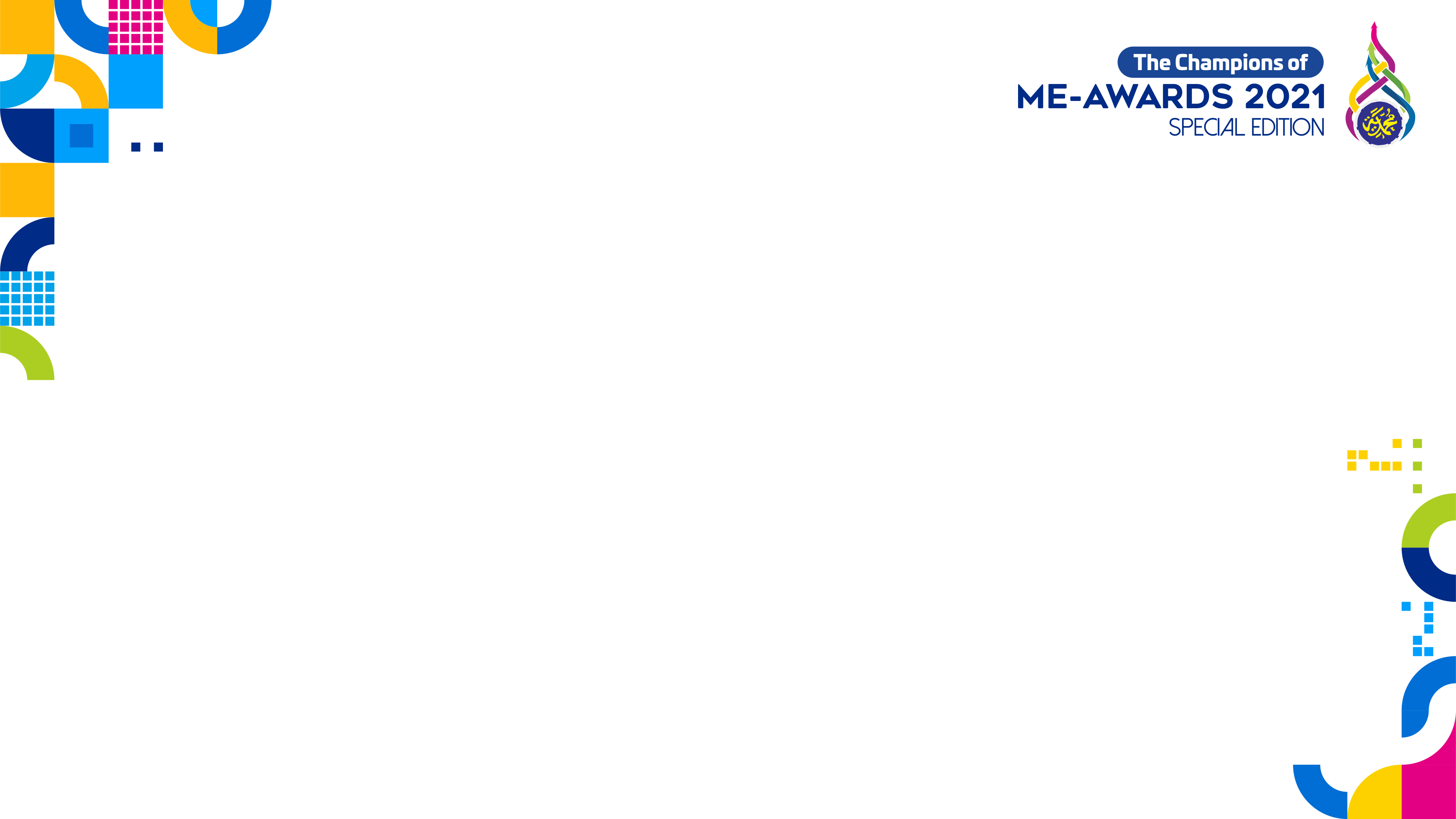 Seni Baca Al-Qur’an – SMP/MTs
BRONZE AWARD
ELSIE LIL AKHMAR - MTS MUHAMMADIYAH 2 PONDOK KARANGASEM PACIRAN

SILVER AWARD
ANJELITA BAROATUN NAFI’AH - SMP MBS PROF. HAMKA KOTA MADIUN

GOLD AWARD
RAYYA HUURUN ÍEN  NUSWANTORO - SMP MUHAMMADIYAH 2 SURABAYA
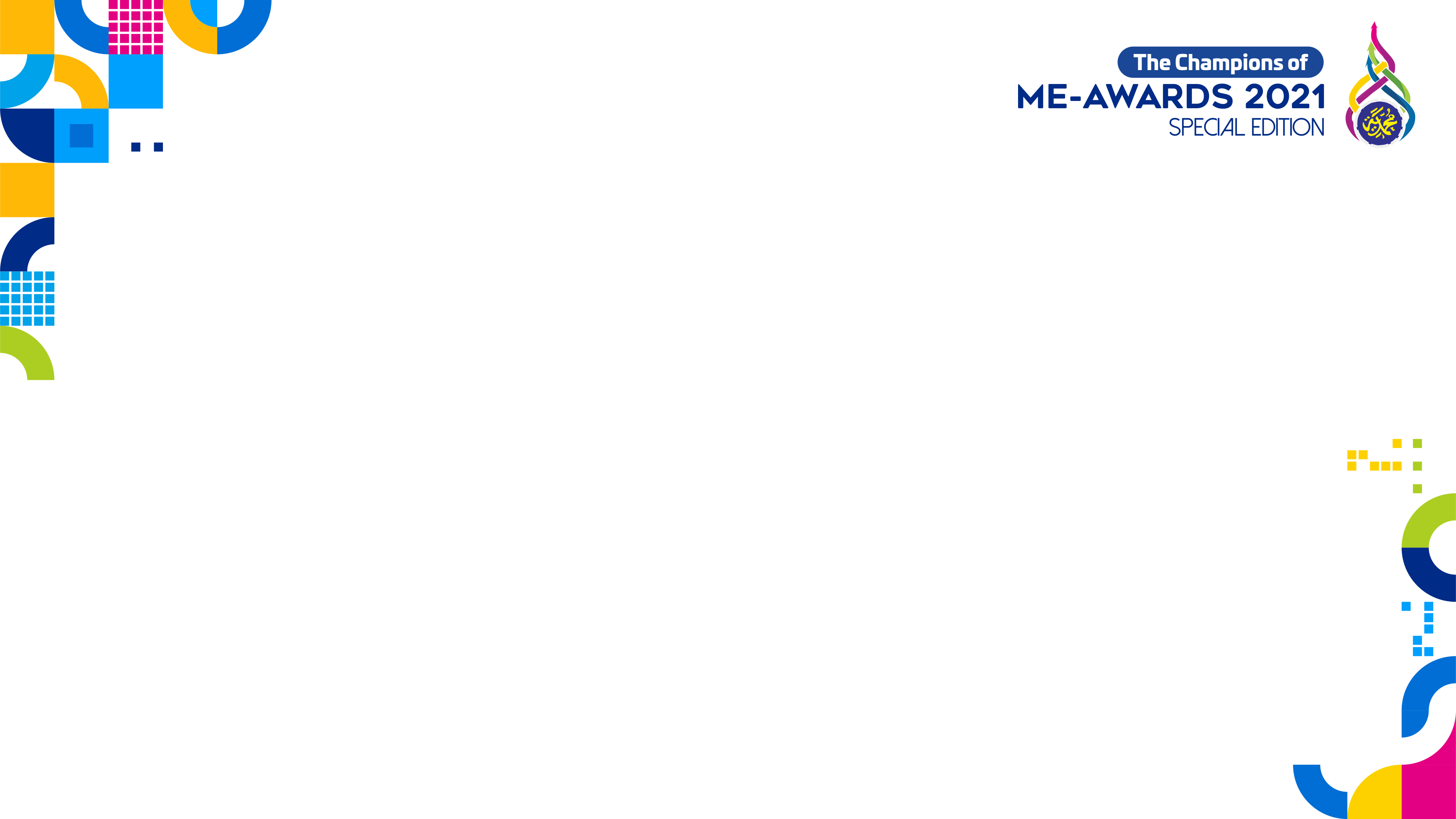 Seni Baca Al-Qur’an – SMA/MA
10. SALMAN ALFARISI - SMA MUHAMMADIYAH 1 PONOROGO 
9. M.ERLAND D. SETYAWAN - MA MUHAMMADIYAH 1 PACIRAN
8. HASYIM FACHRIS MAULIDI A - MA MUHAMMADIYAH 9 LAMONGAN
7. INDAH AYU LESTARI - MA MUHAMMADIYAH 1 PACIRAN
6. AJRIL ABYAD AL-HAQ  - MA MUHAMMADIYAH 02 PONDOK MODERN PACIRAN LMG 
5. ISTIFANISYA - SMA ISTIQAMAH MUHAMMADIYAH SAMARINDA 
4. FAJAR ALAMSYAH - MA MUHAMMADIYAH 9 LAMONGAN
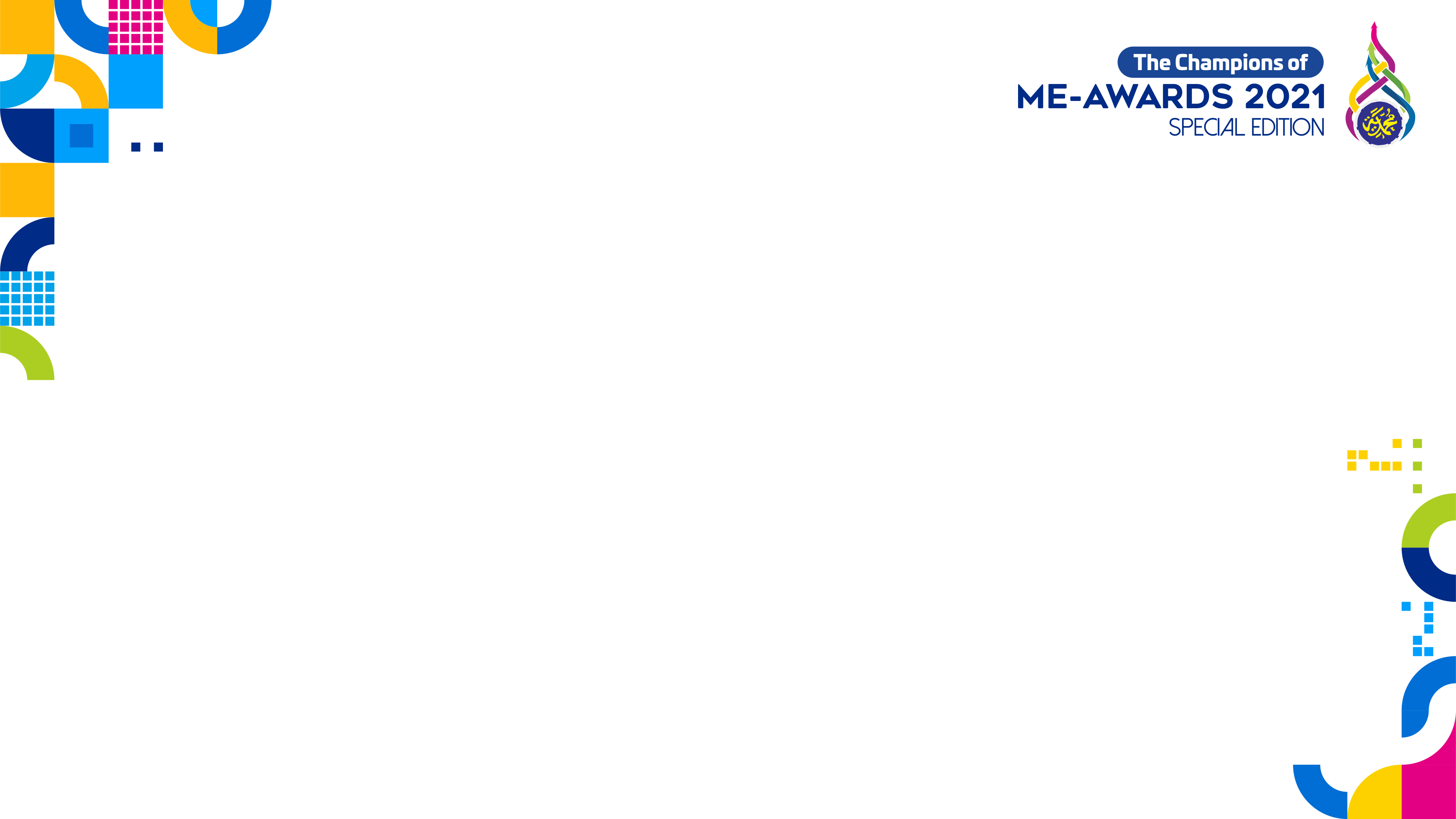 Seni Baca Al-Qur’an – SMA/MA
BRONZE AWARD
SHERYL OKTOVIA - KMI PONDOK MODERN 'AISYIYAH ISLAMIC BOARDING SCHOOL (PM-AIBS) SUMBERREJO

SILVER AWARD
R. DUWI SARTIKA - SMA MUHAMMADIYAH 1 YOGYAKARTA

GOLD AWARD
MUHAMMAD FAIQ RIZQULLAH M. A. - SMA ISTIQAMAH MUHAMMADIYAH SAMARINDA
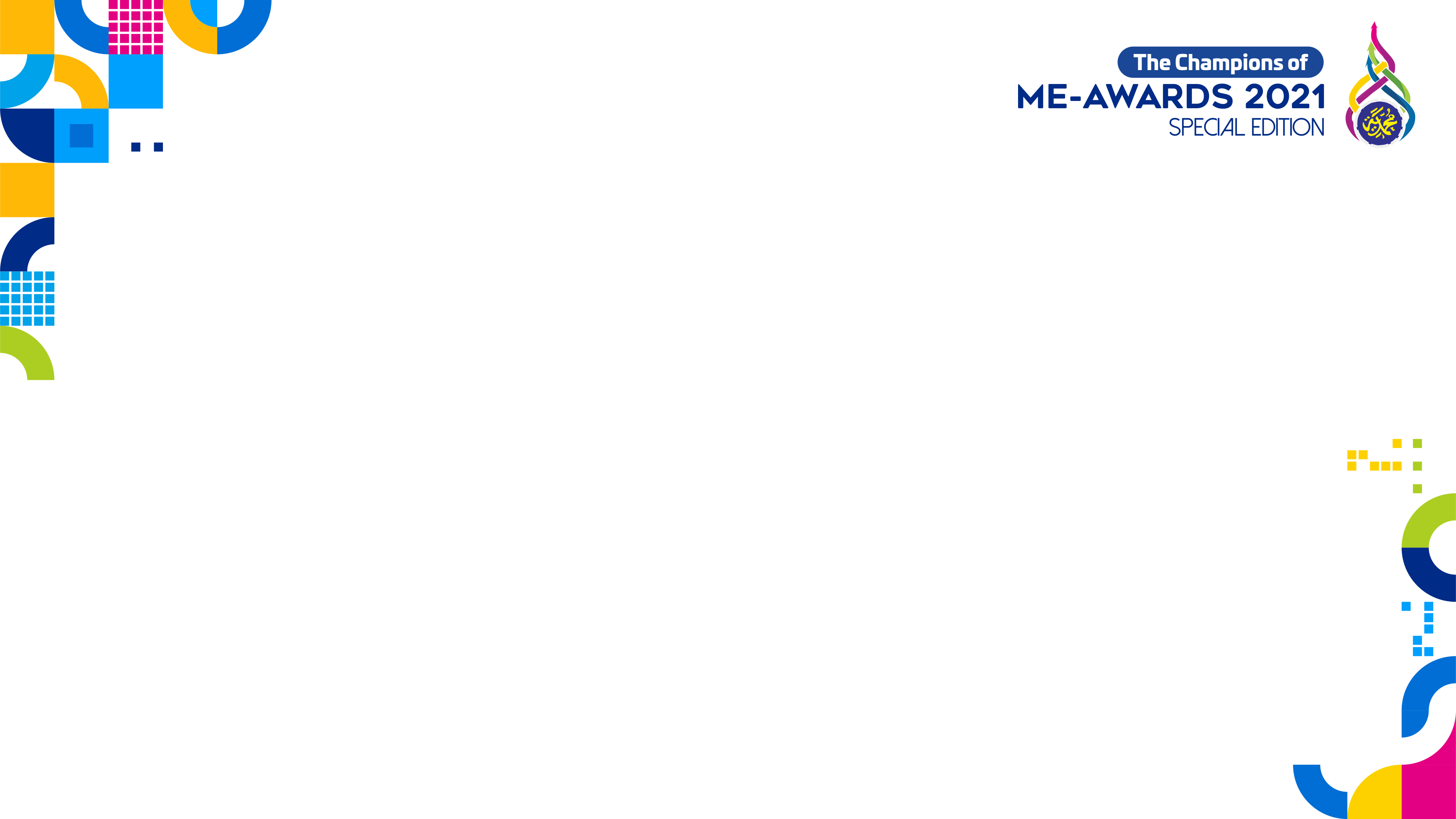 Seni Baca Al-Qur’an – SMK
10. MUHAMMAD TAUQID - SMK MUHAMMADIYAH 2 NGAWI
9. MURNI NIKMATUL HIDAYATI - SMK MUHAMMADIYAH 1 TAMAN
8. M. HASNAN AL ABIYYU - SMK MUHAMMADIYAH 2 TAMAN
7. PUTRI RAGIL APRILIYA - SMK MUHAMMADIYAH 1 GENTENG BANYUWANGI
6. NADIA DWI LESTARI - SMK MUHAMMADIYAH 1 GENTENG BANYUWANGI
5. MUHAMMAD FARHAN N. A - SMK MUHAMMADIYAH 7 GONDANGLEGI KAB. MALANG
4. WASILAH MULIA NINGRUM - SMK MUHAMMADIYAH SENTOLO
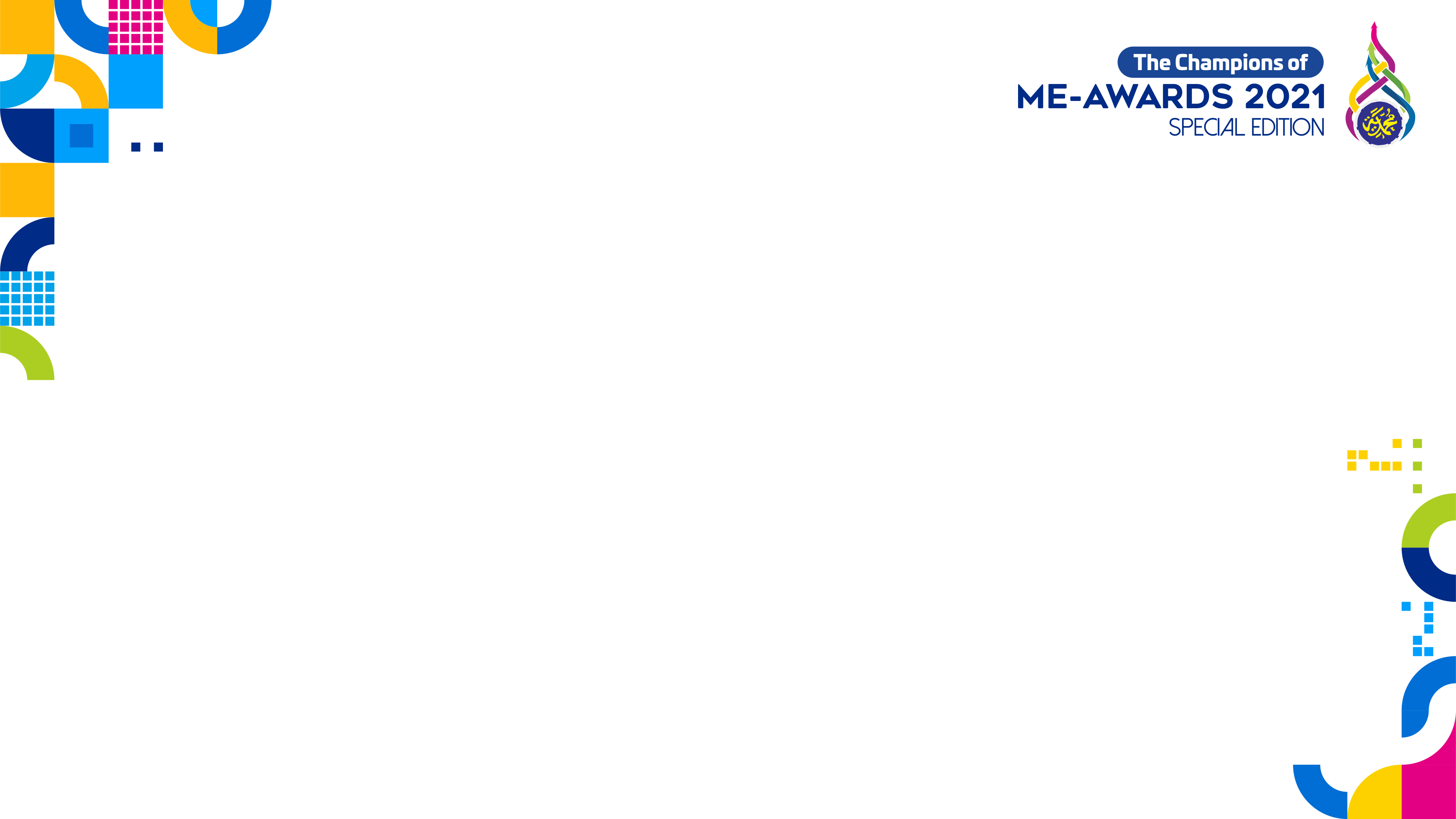 Seni Baca Al-Qur’an – SMK
BRONZE AWARD
FITRA IKHSAN NURHUDA - SMK MUHAMMADIYAH 3 METRO

SILVER AWARD
SYIFA ADINDA AZAHRA - SMK MUHAMMADIYAH 3 METRO

GOLD AWARD
IKE WAHYUNINGSIH - SMK MUHAMMADIYAH 3 METRO